Gateshead 0-19 Growing Healthy Virtual offer during covid 19
The whole team moved on to VPN at the beginning of the pandemic
Attend Anywhere virtual clinic  4 clinics HV, School nurse drop in, Infant feeding & Emotional wellbeing 
Social media presence including YouTube, Twitter and Facebook
Service user feedback –collected throughout the pandemic and continues to be collected via survey monkey
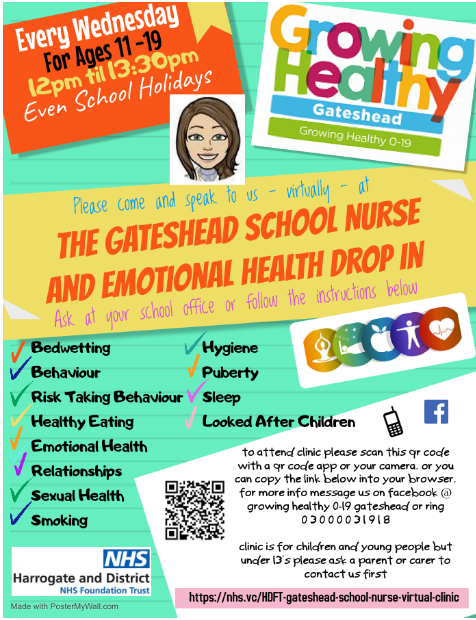 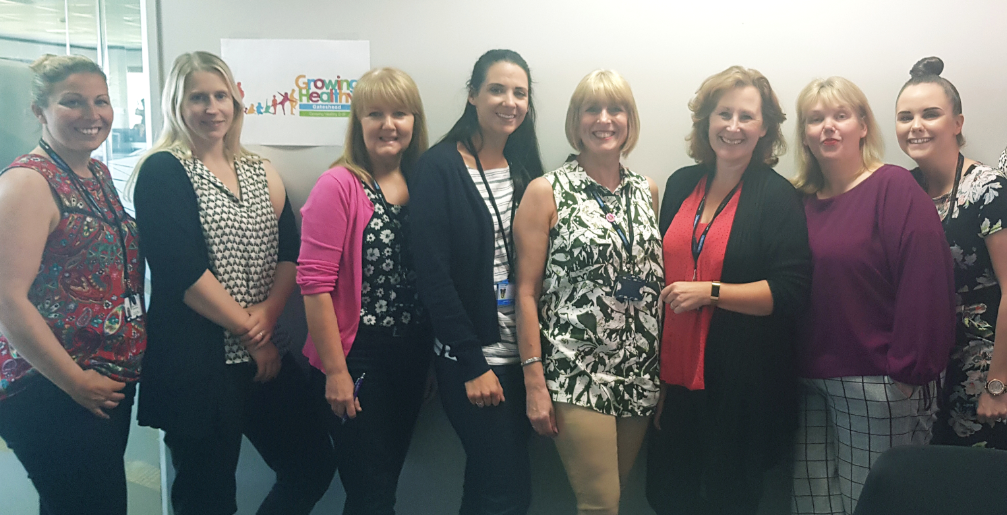 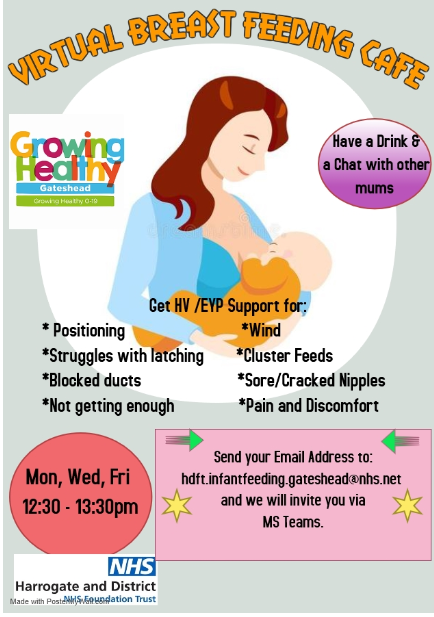 Breast feeding café
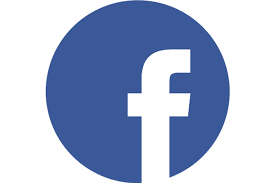 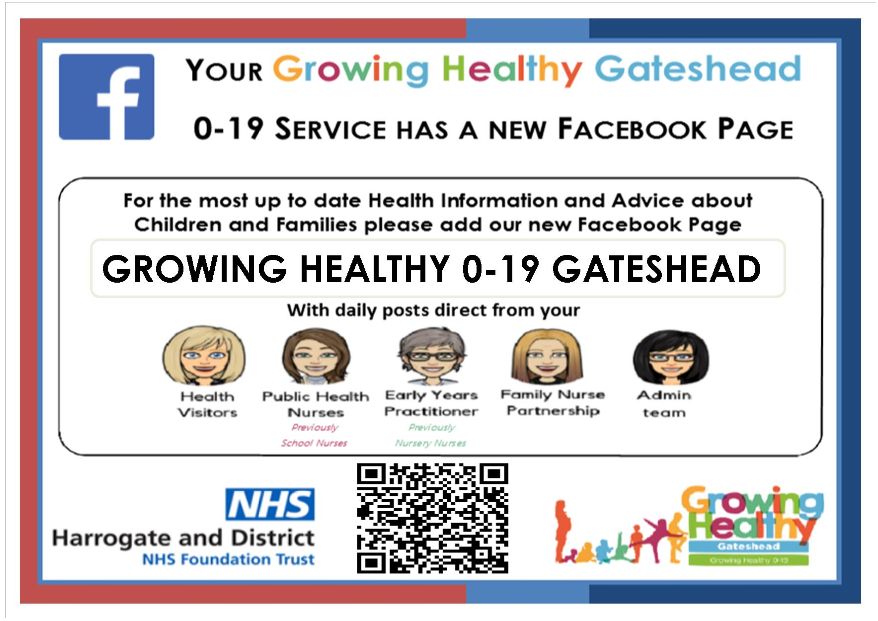 Messenger –Daily messages responded too 
Facebook page reach 62K
4153 page likes
94.2% women
5.8% men
UK 98.3%
USA 0.3%
Australia 0.1%
Canada 0.1%
Biggest following across footprint! (thankyou screeners)
Virtual weaning sessions 
All EYPs involved in the delivery
Over whelming positive service user feedback
100s of mothers invited and usually well attended 
The sessions run fortnightly
Virtual presentations into schools
Delivery in to special schools to support hygiene and covid anxiety
ERN Lynsey Robson delivered to hundreds of children in multiple schools and many classes simultaneously 
Band 5 delivery in to schools
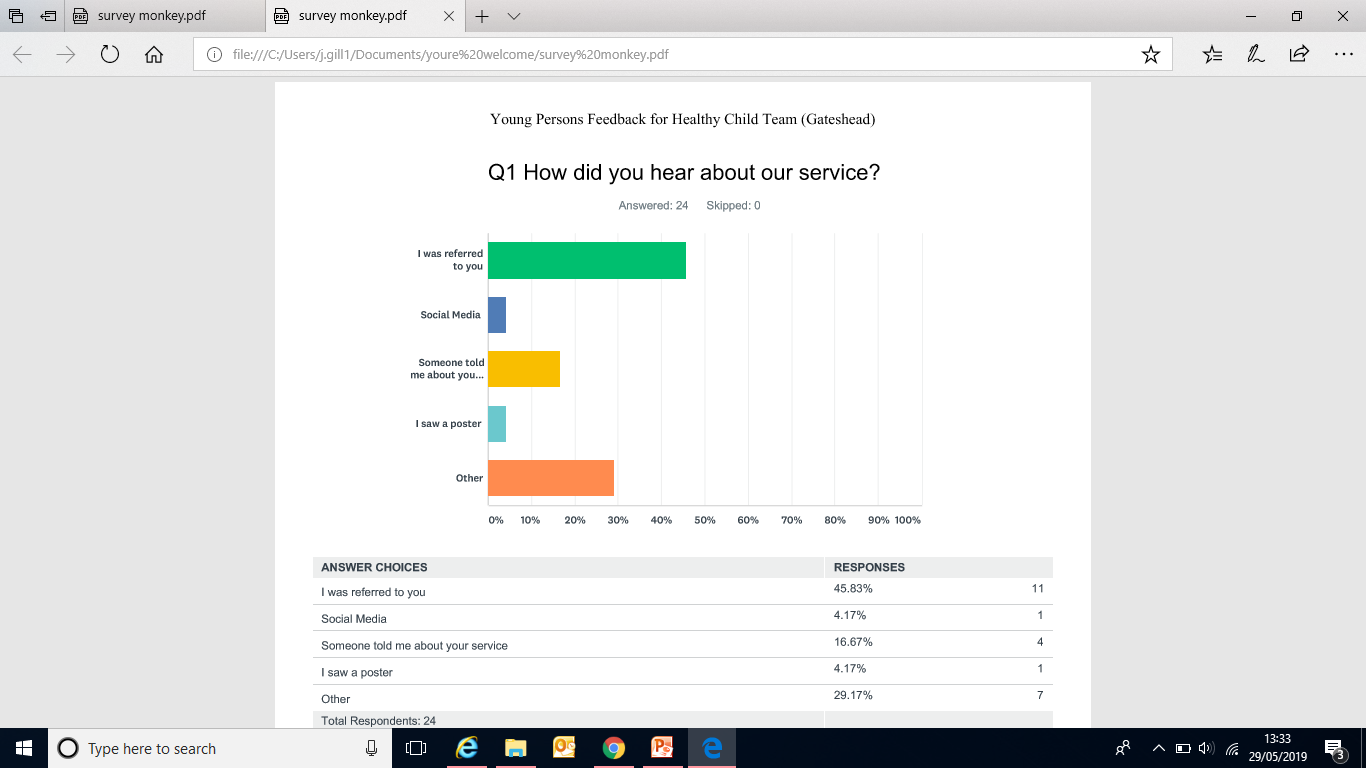 What does the future hold
Benchmarking attendance at virtual attendance across the foot print
Mobile app to engage service users and gather feedback
Licensed version of MST with added functionality 
Gateshead chairs the SDM group and feeds back to the DID group
Any ideas ?
THANK YOU